Lichaamsbeweging, dieet en andere gedragsmatige interventies
ter verbetering van cognitieve en schoolprestaties
bij kinderen en adolescenten met obesitas of overgewicht
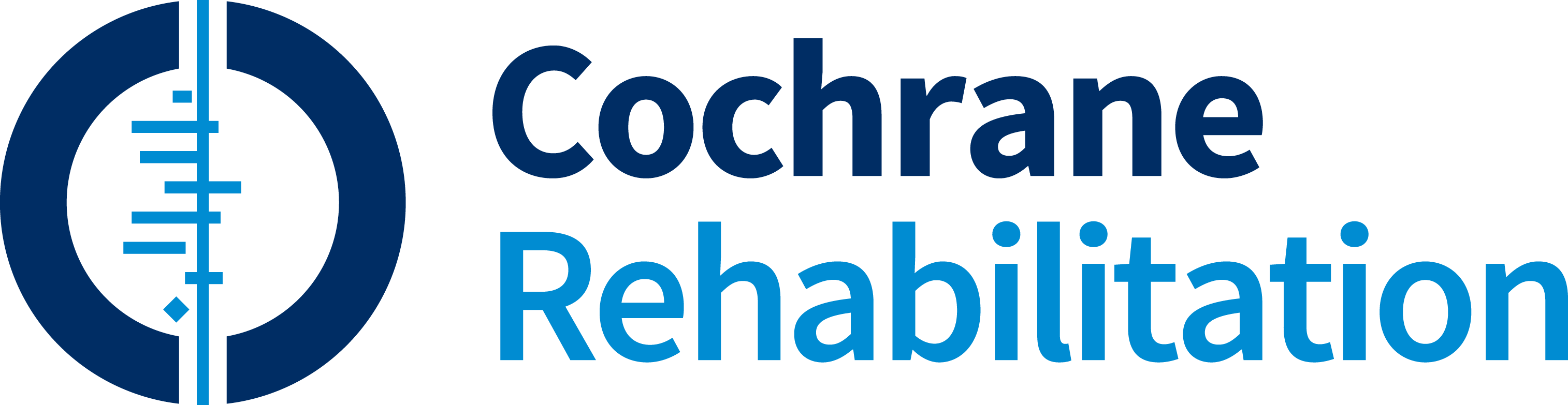 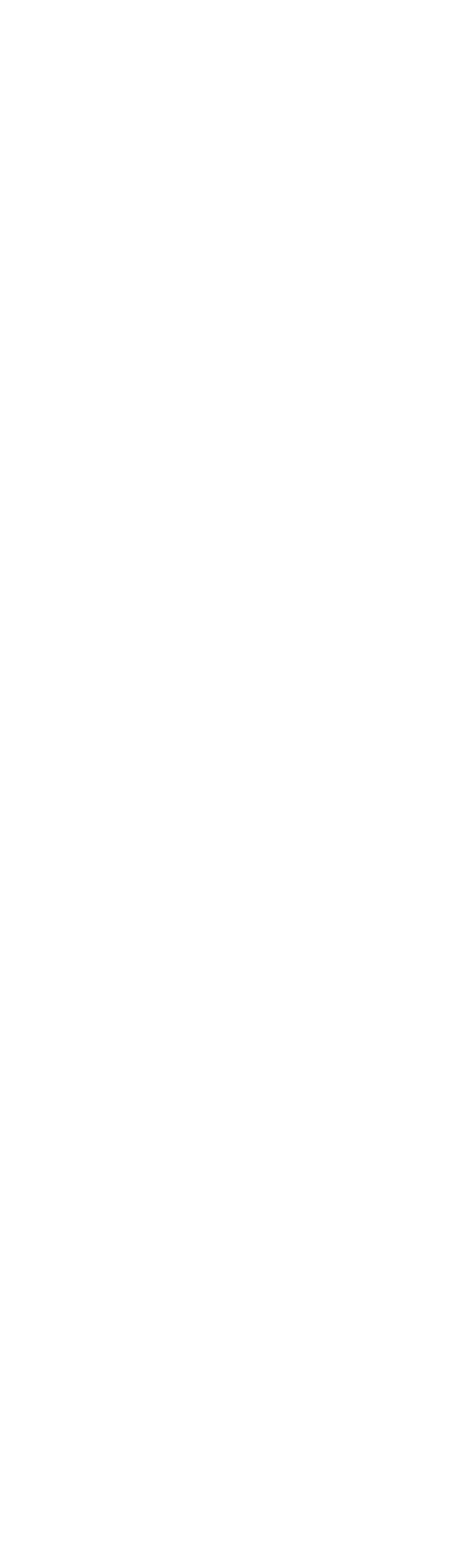 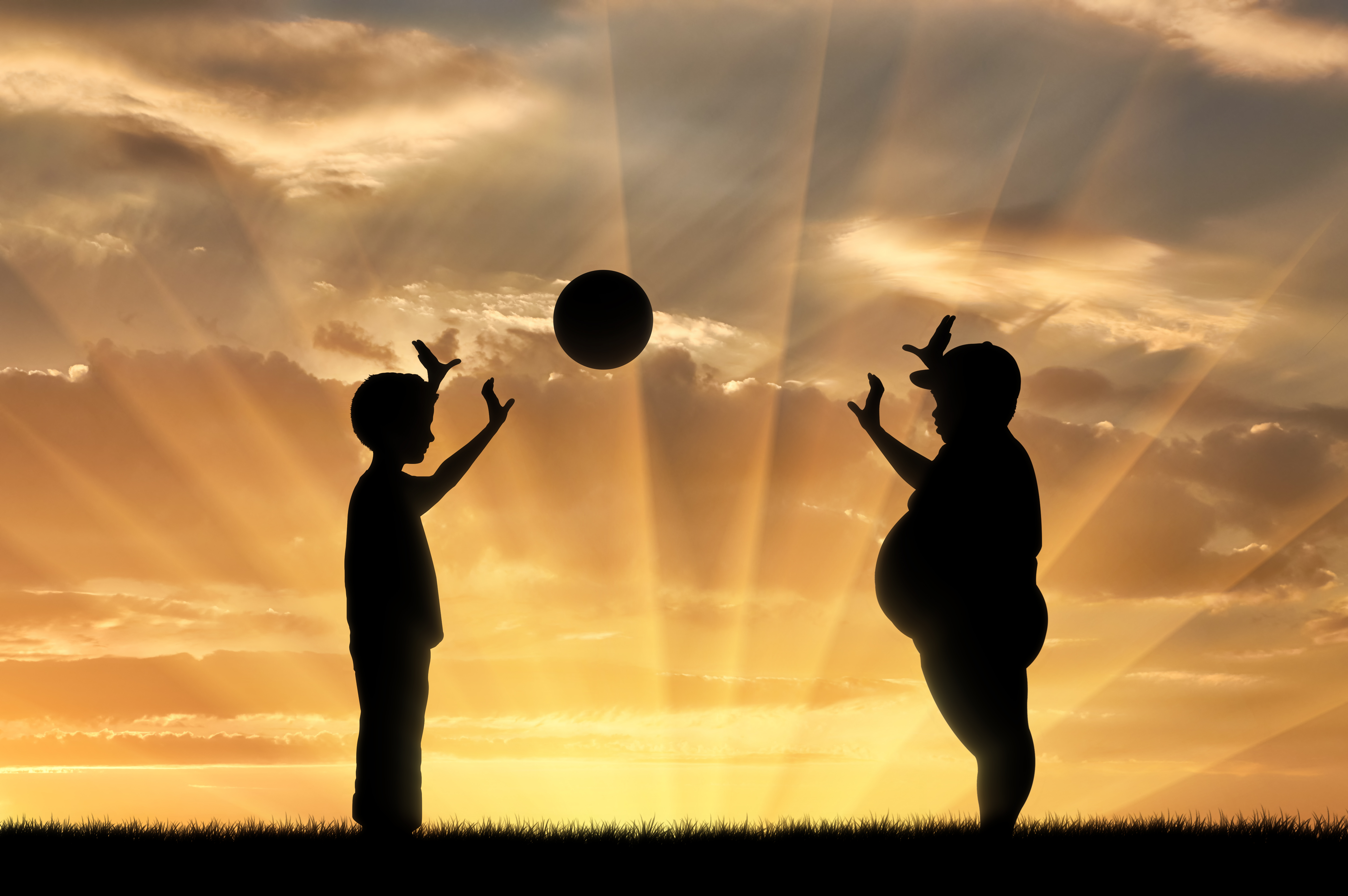 Lichaamsbeweging geeft kleine verbeteringen in de probleemoplossende vaardigheden maar verbetert waarschijnlijk niet de controle van remmingen of de reken- of leesvaardigheden bij kinderen en adolescenten met obesitas of overgewicht. 
Lichaamsbeweging gecombineerd met educatie over een gezonde leefstijl heeft waarschijnlijk geen of een klein effect op schoolprestaties. Dieet interventies kunnen de gemiddelde prestaties over alle vakken op school verbeteren. Geen van de studies rapporteerde mogelijke neveneffecten.

Cochrane Review; 18 studies met 2384 kinderen en adolescenten met obesitas of overgewicht, vergeleken lichaamsbeweging, dieet en gedragsmatige interventies vs. standaard zorg (bijv. standaard lichamelijk onderwijs curriculum).

Cochrane Review door: Cochrane Developmental, Psychosocial and Learning Problems
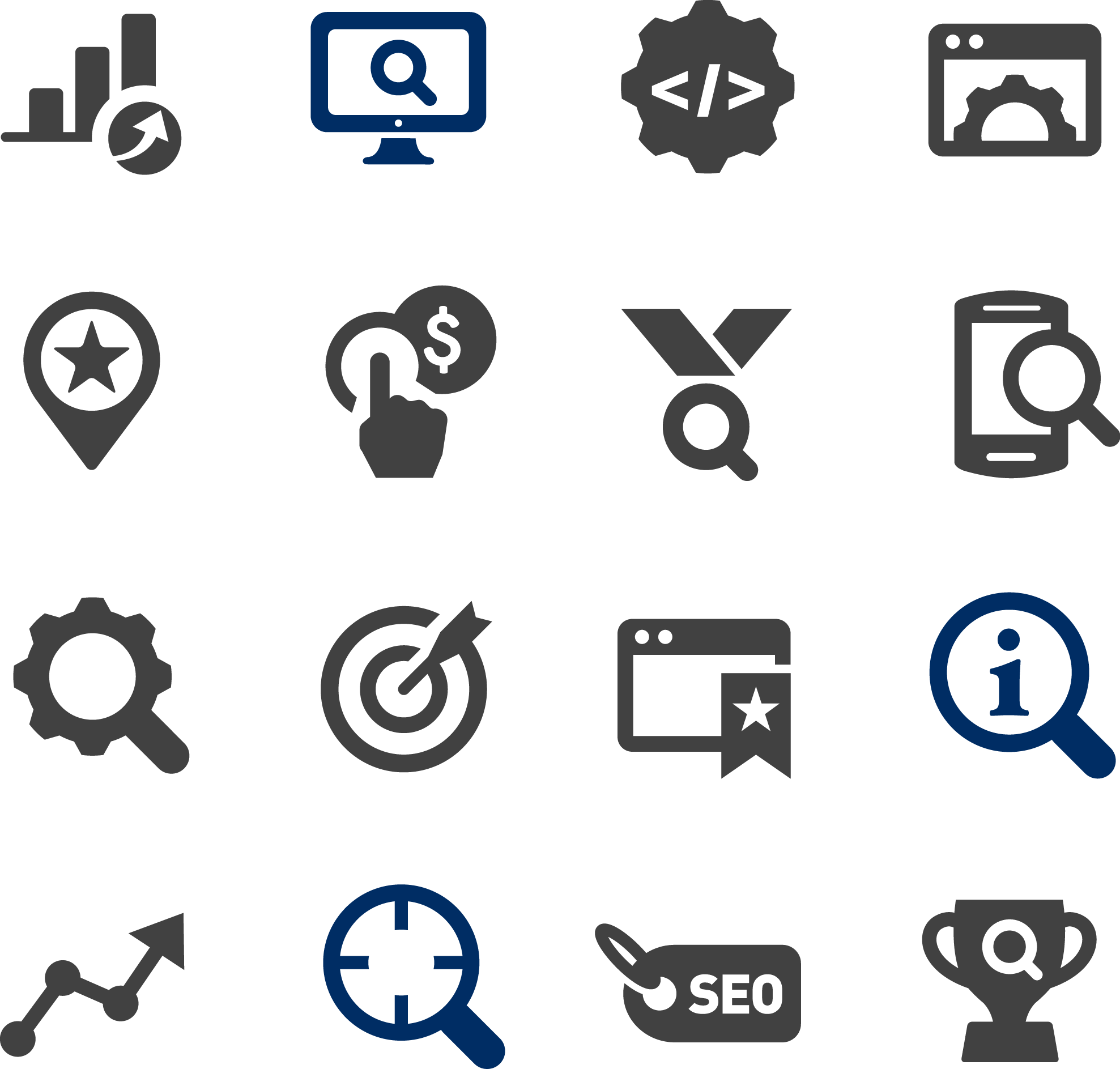 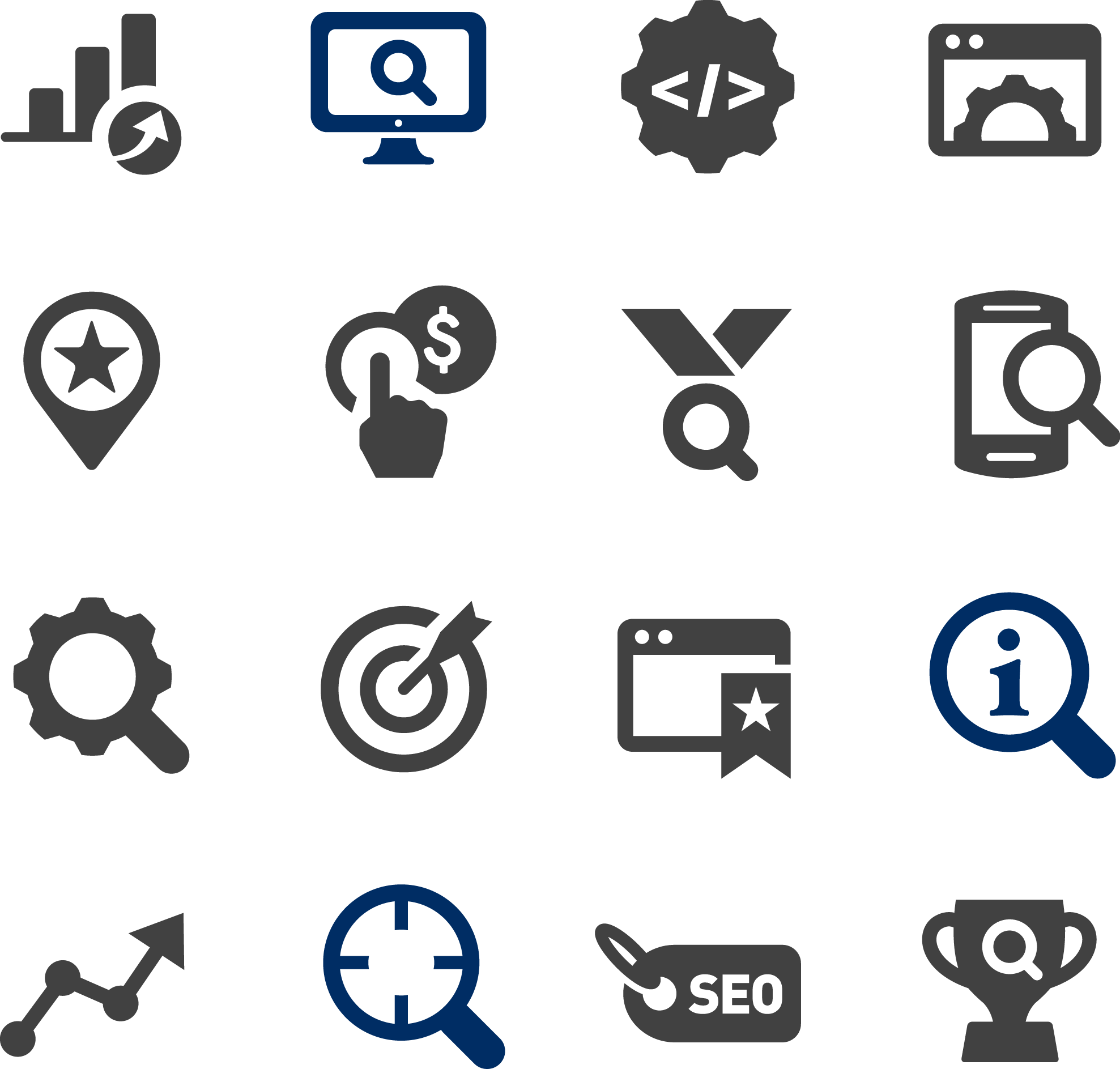 rehabilitation.cochrane.org | @CochraneRehab | #CochraneEvidence http://bit.ly/ChildrenObesityRehab | vertaald door Cochrane Belgium